Algebraic Fractions
Algebraic Fractions
SAM 
2H Q16
June 2017 
2H Q11
Nov 2018 
1H Q10
Spec 2 
1H Q20
Spec 1 
1H Q14
June 2017 
2H Q19
Nov 2018 
2H Q12
Spec 2 
2H Q21
Spec 1 
1H Q15
June 2017 
3H Q14
May 2019 
1H Q17
Spec 2 
3H Q15
Spec 1 
3H Q14
May 2018 
1H Q17
June 2019 
2H Q13
SAM 2H Q16
Algebraic Fractions
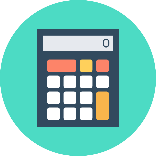 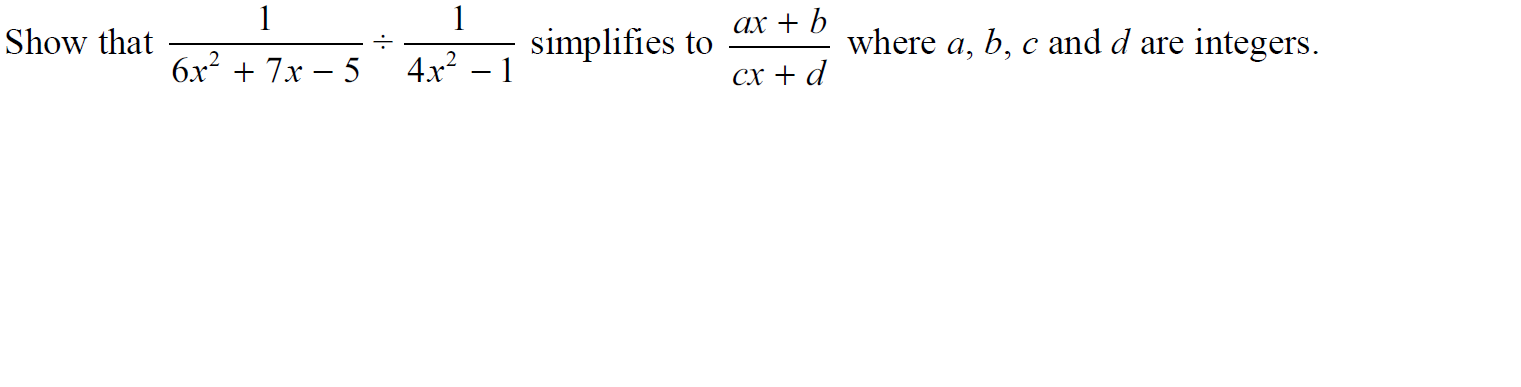 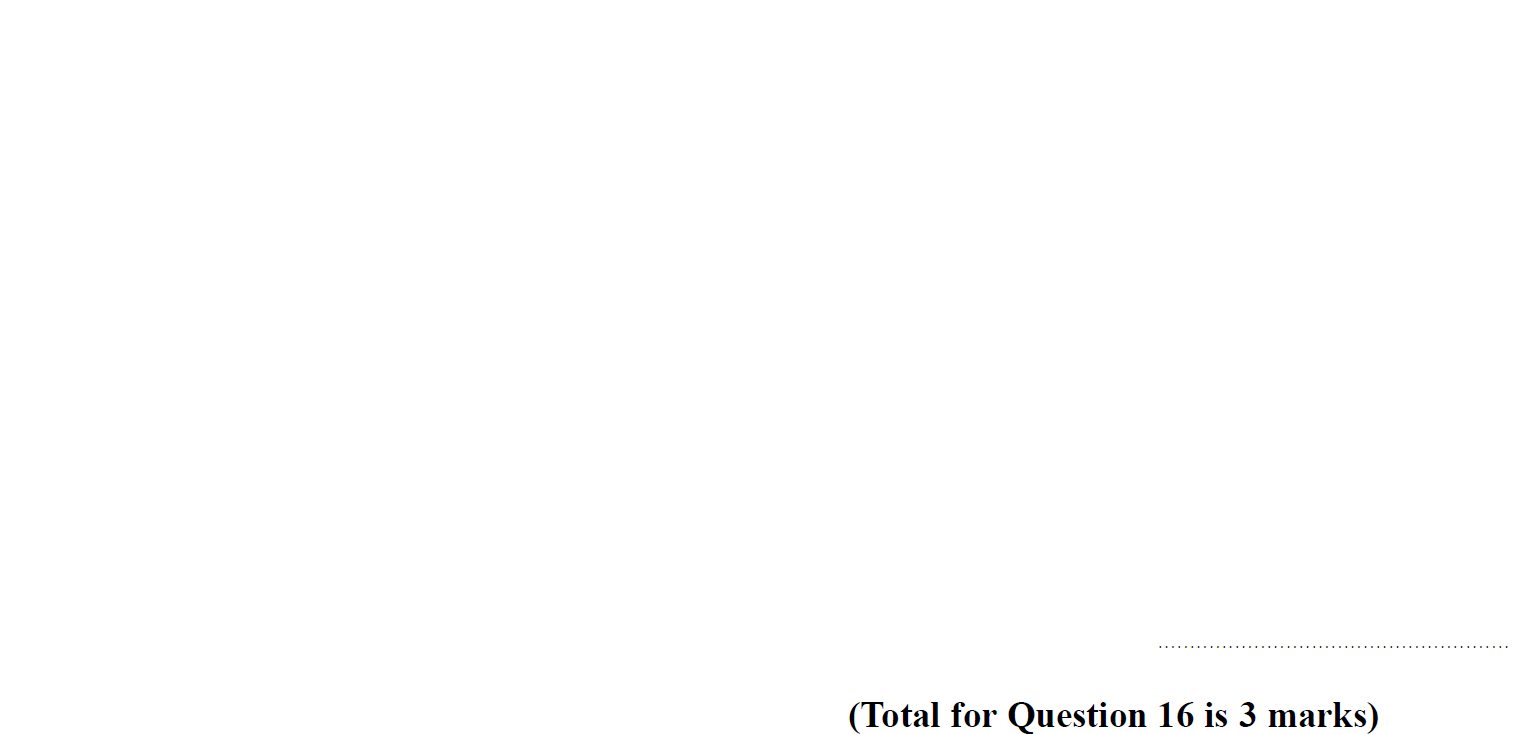 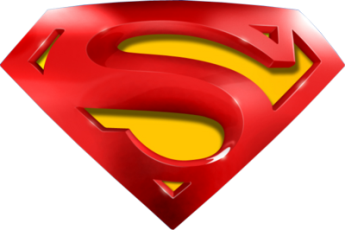 SAM 2H Q16
Algebraic Fractions
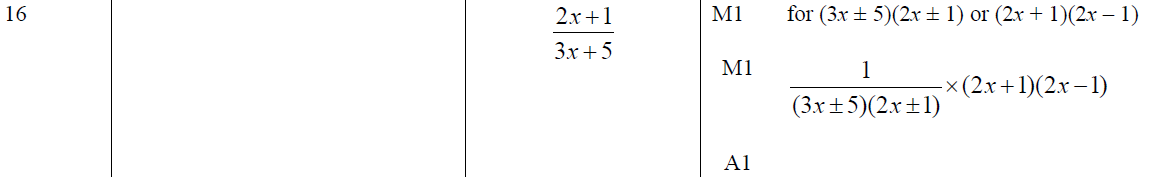 A
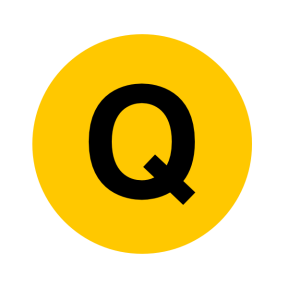 Specimen Set 1 1H Q14
Algebraic Fractions
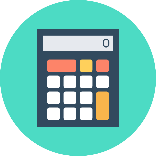 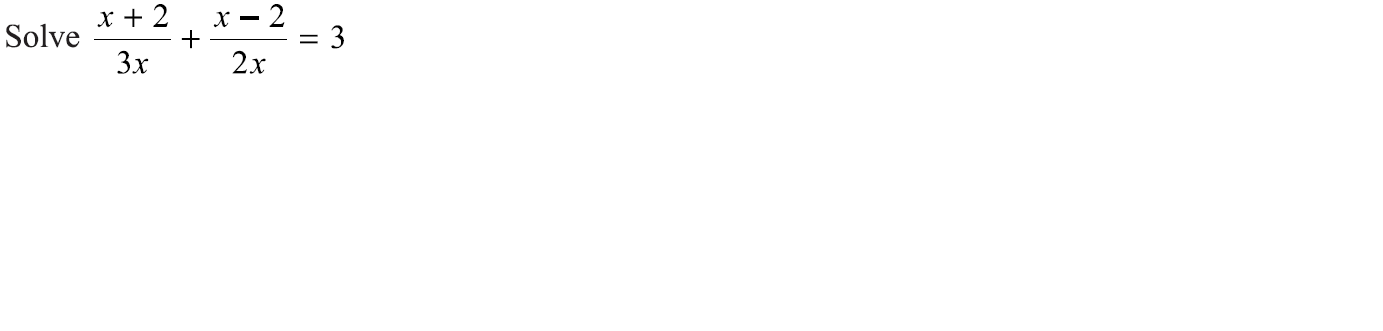 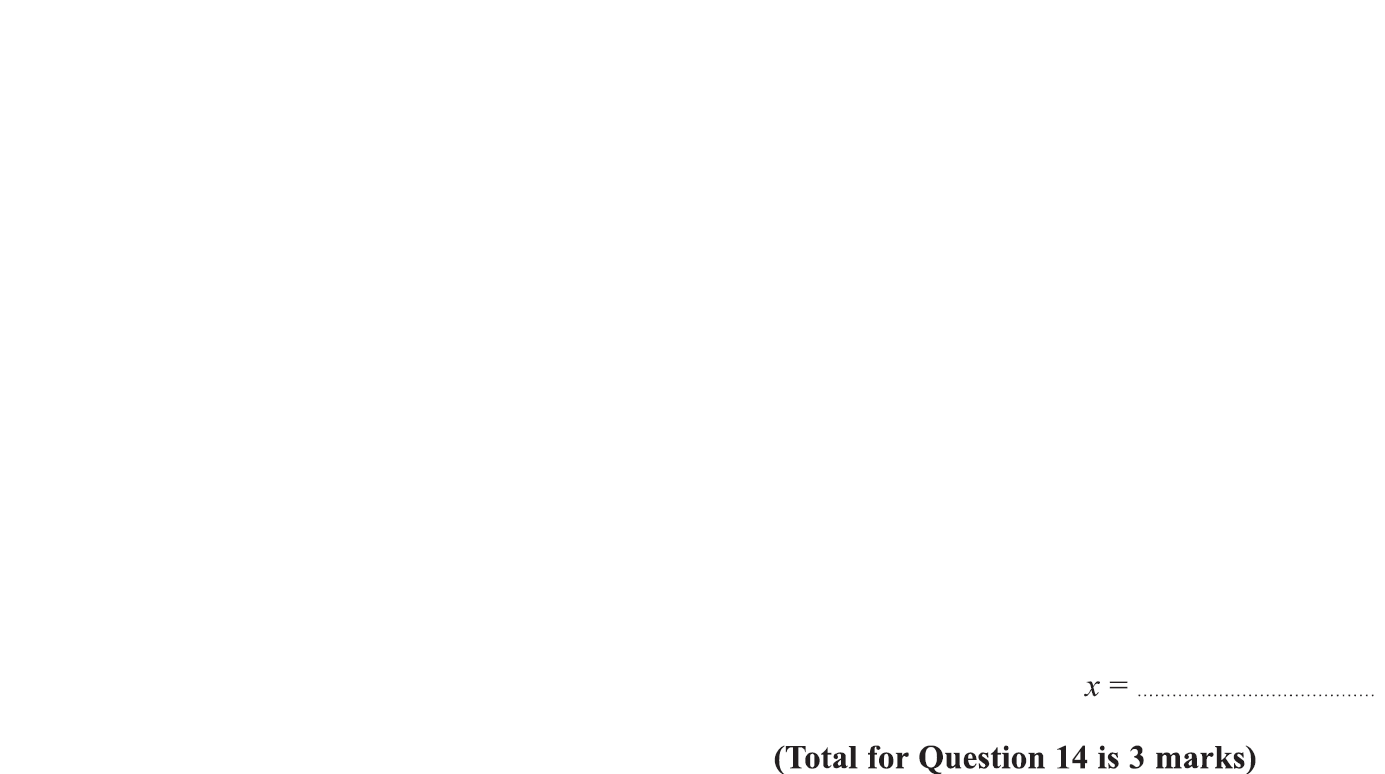 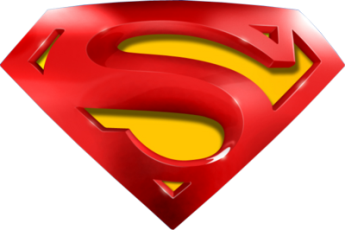 Specimen Set 1 1H Q14
Algebraic Fractions
A
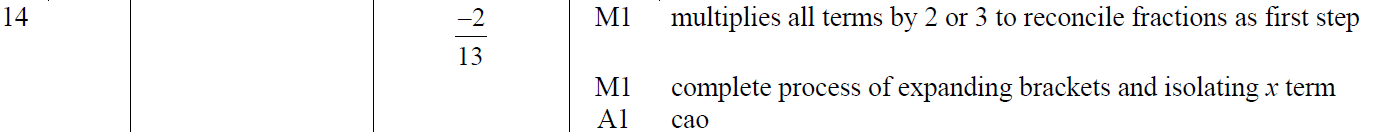 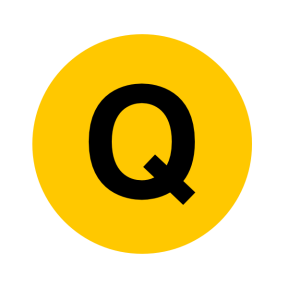 Specimen Set 1 1H Q15
Algebraic Fractions
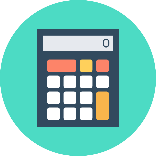 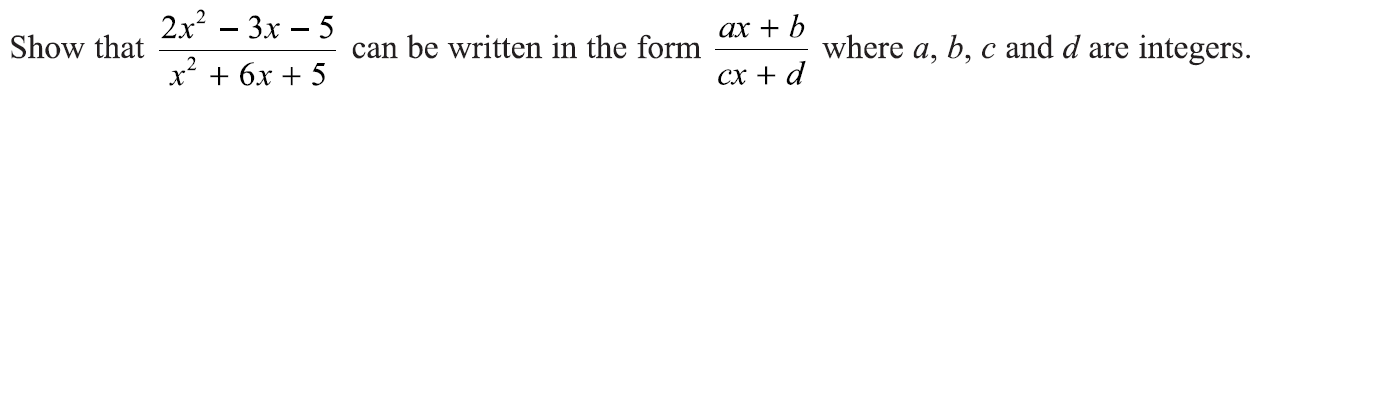 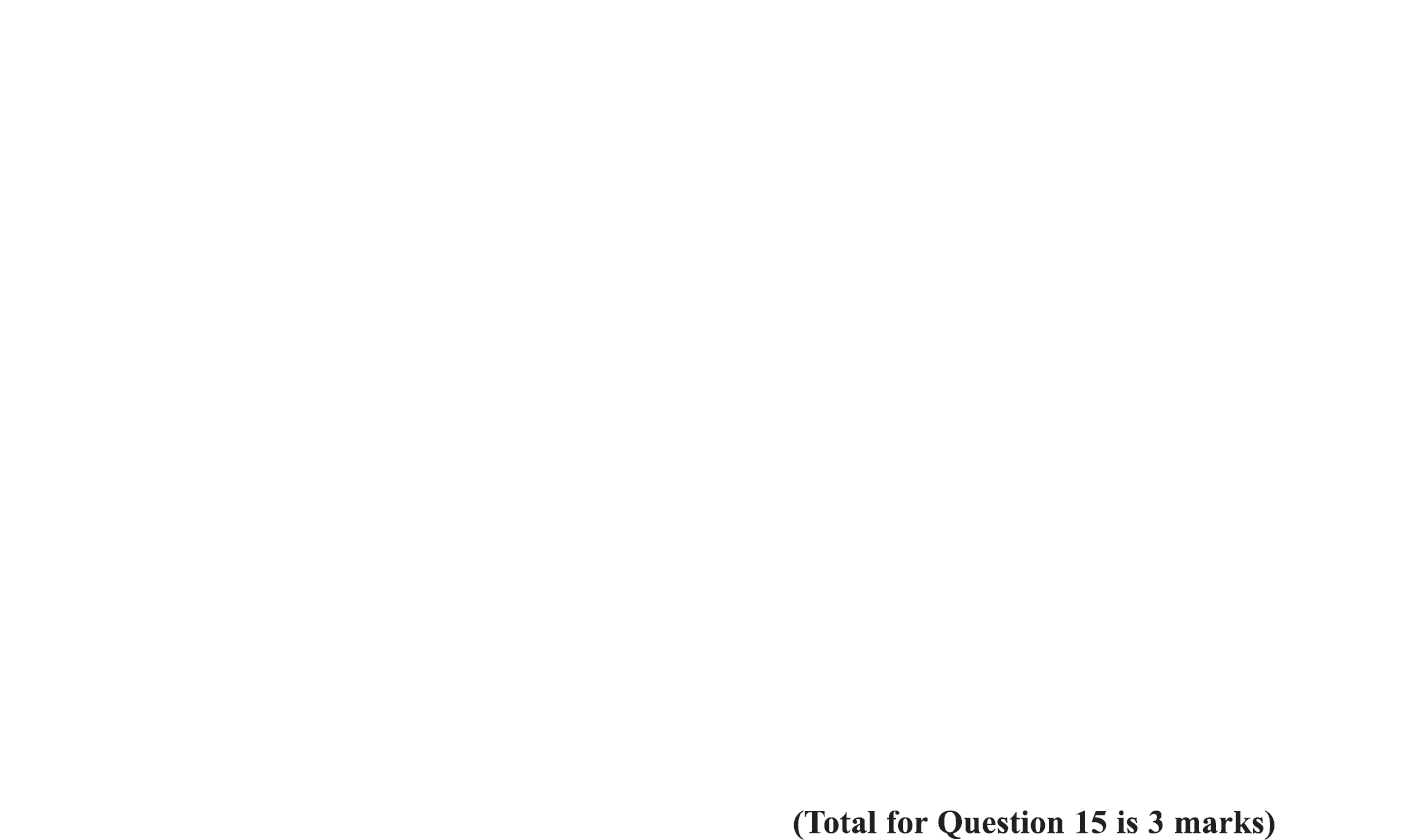 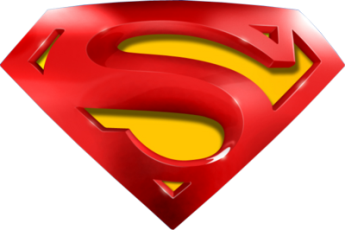 Specimen Set 1 1H Q15
Algebraic Fractions
A
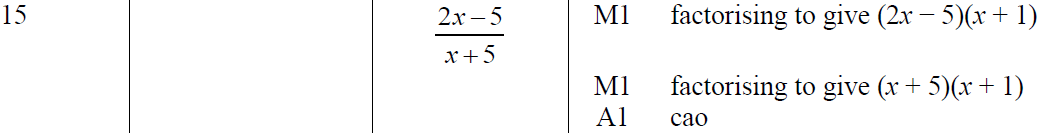 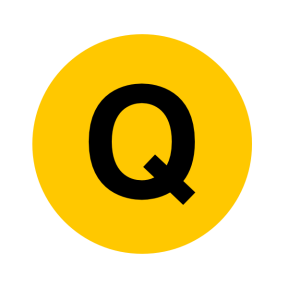 Specimen Set 1 3H Q14
Algebraic Fractions
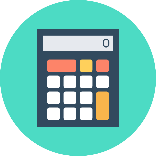 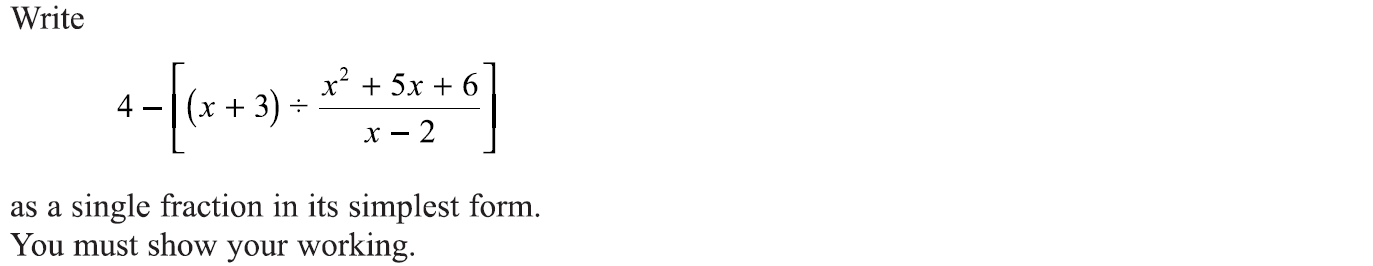 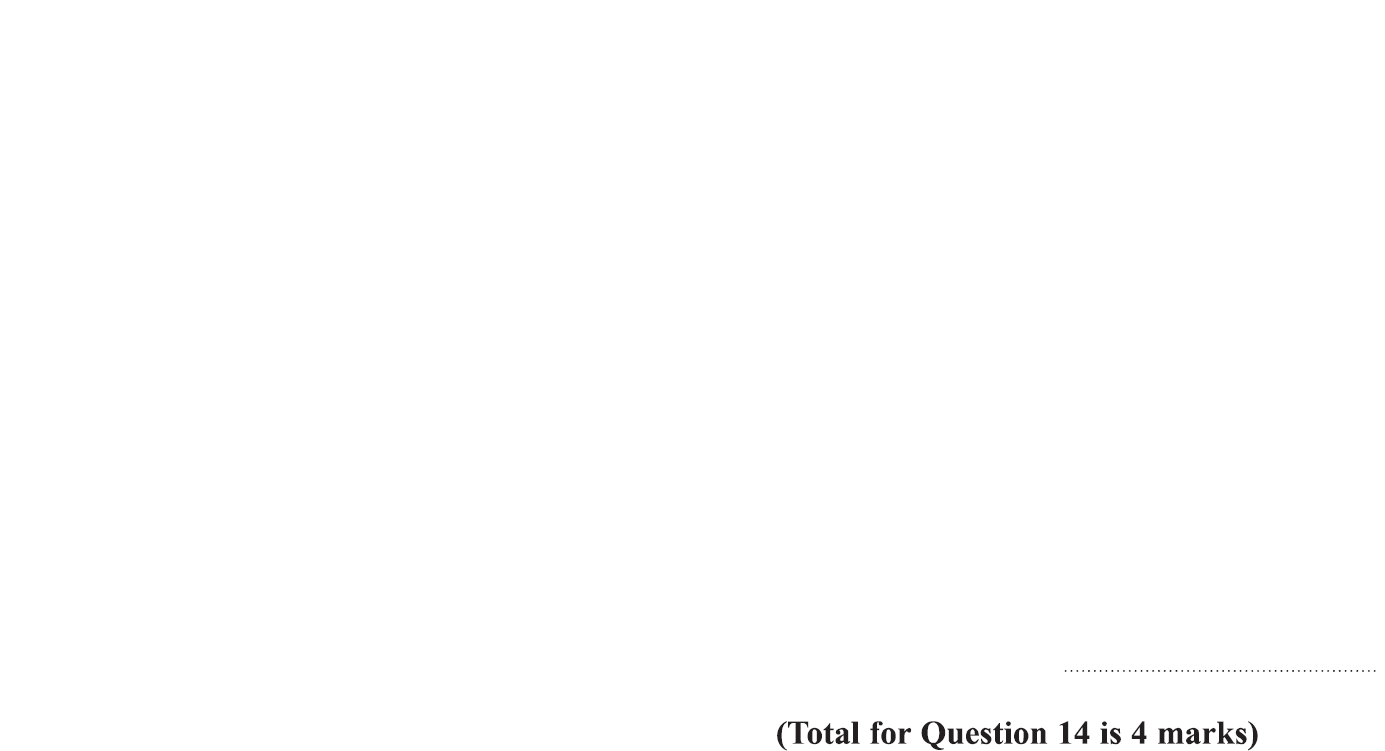 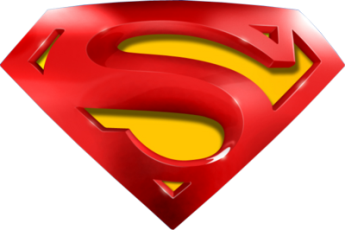 Specimen Set 1 3H Q14
Algebraic Fractions
A
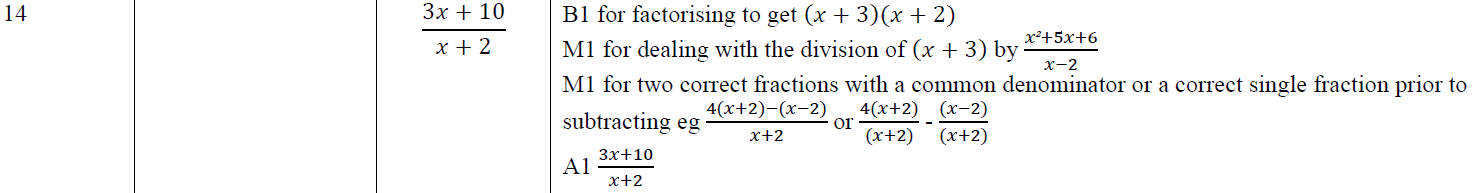 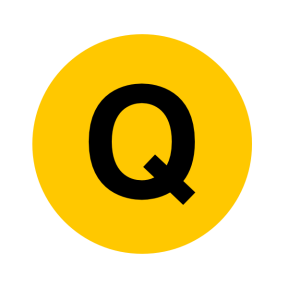 Specimen Set 2 1H Q20
Algebraic Fractions
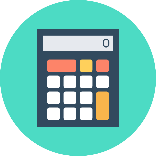 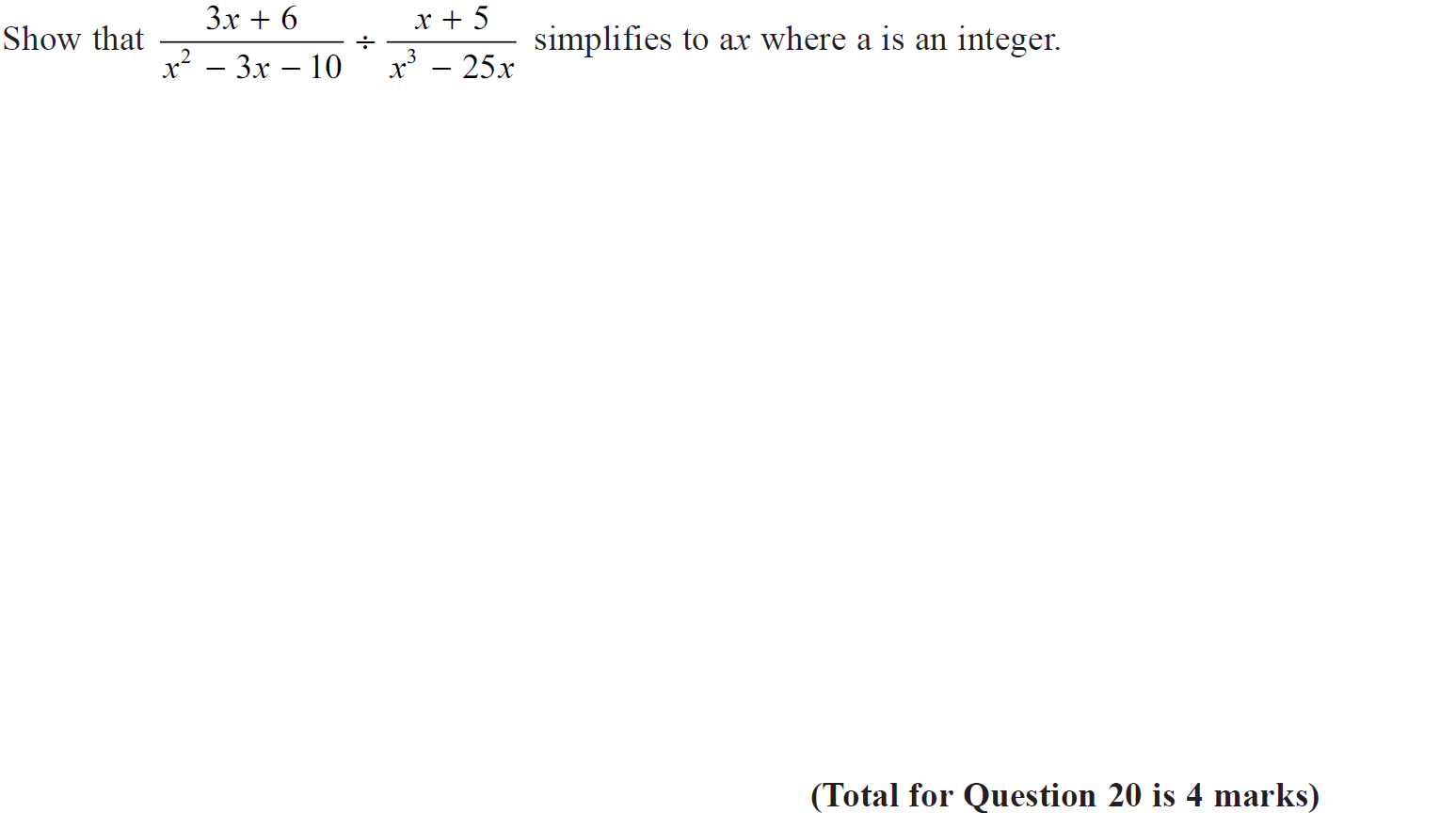 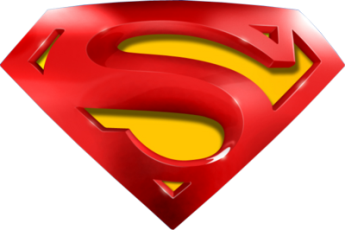 Specimen Set 2 1H Q20
Algebraic Fractions
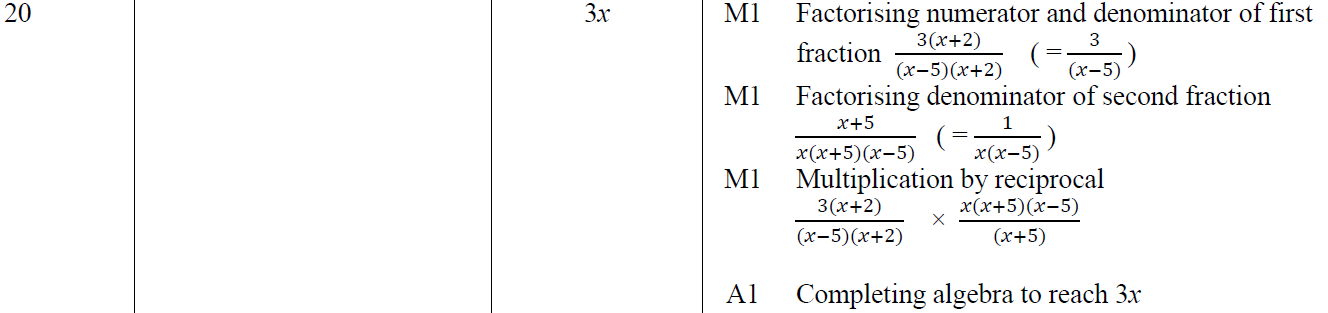 A
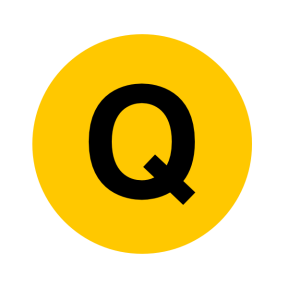 Specimen Set 2 2H Q21
Algebraic Fractions
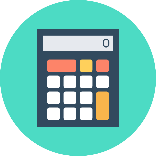 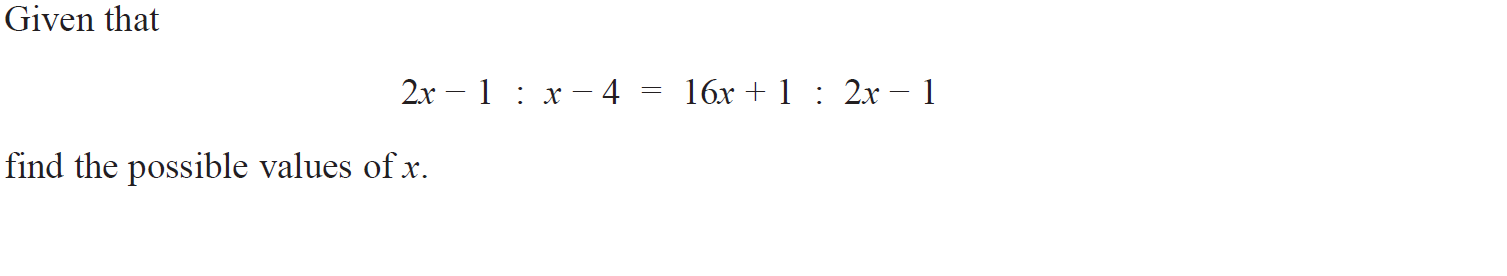 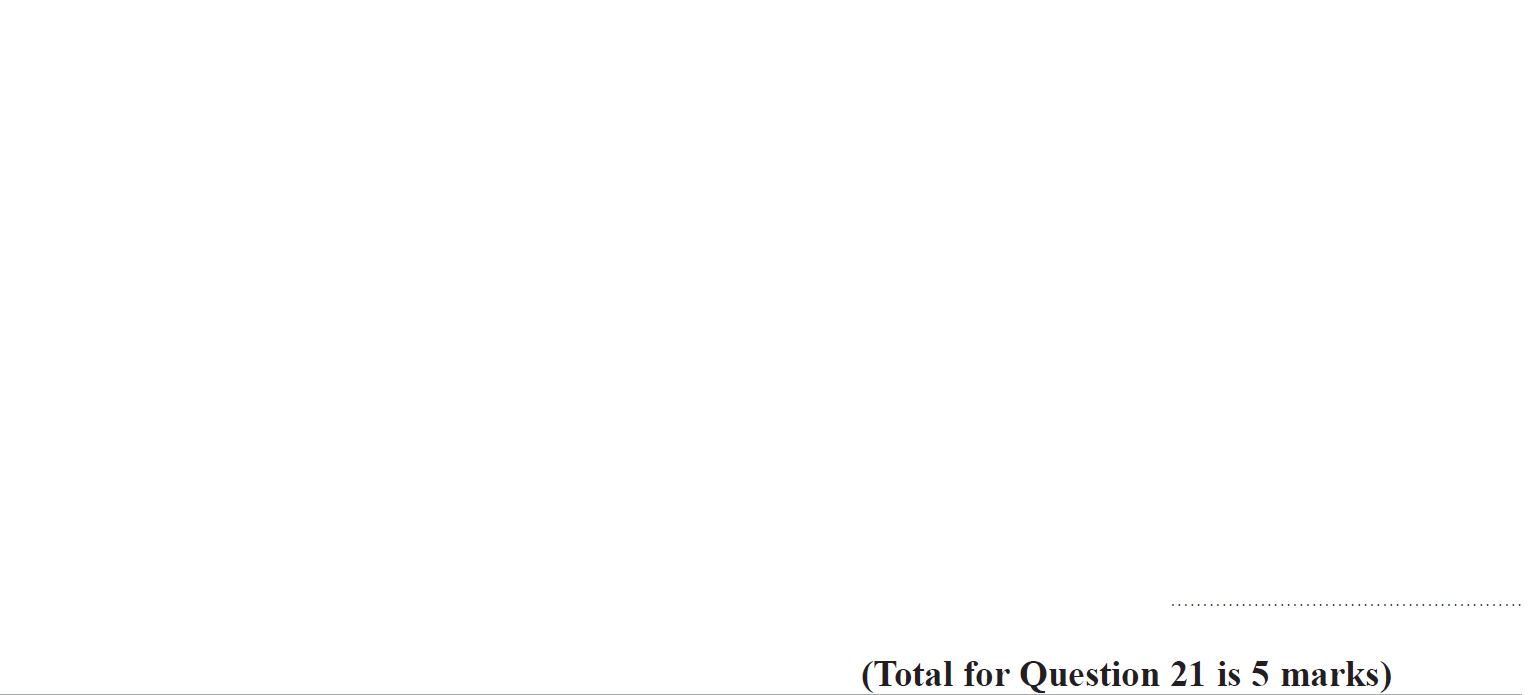 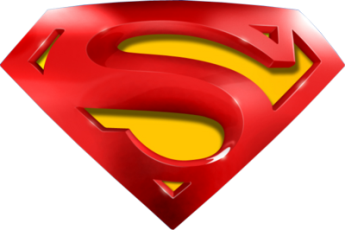 Specimen Set 2 2H Q21
Algebraic Fractions
A
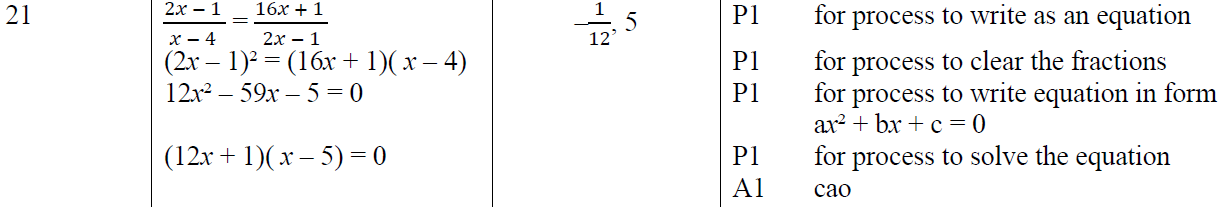 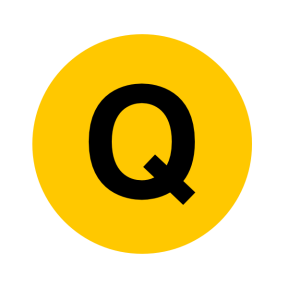 Specimen Set 2 3H Q15
Algebraic Fractions
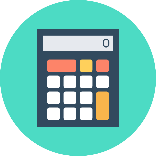 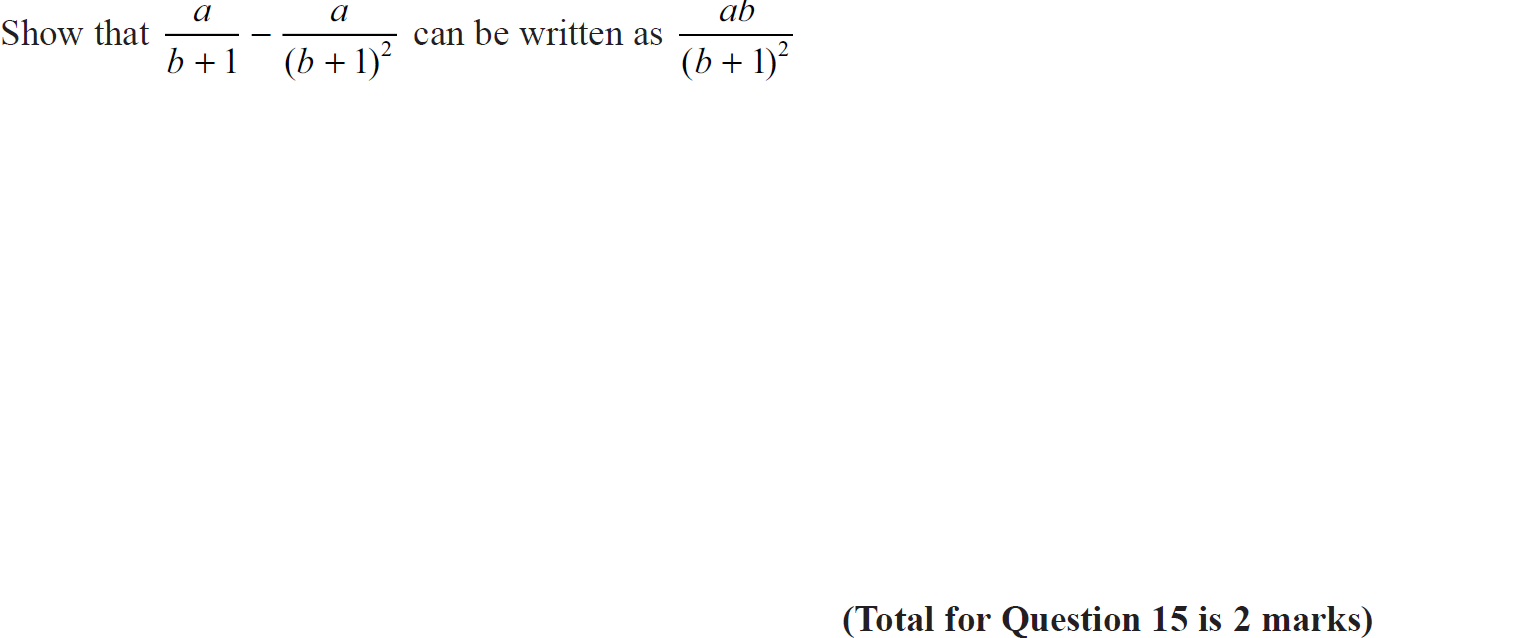 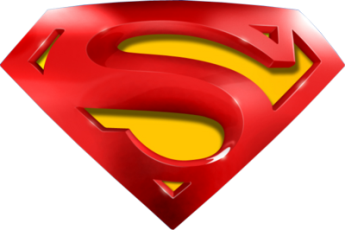 Specimen Set 2 3H Q15
Algebraic Fractions
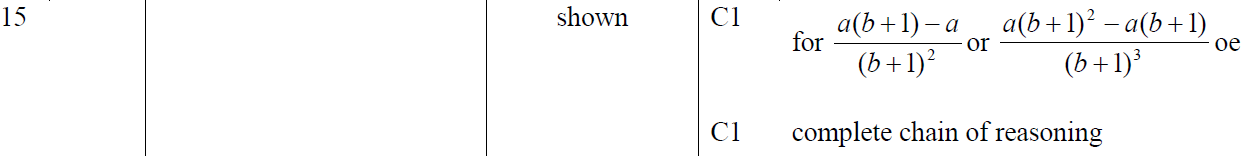 A
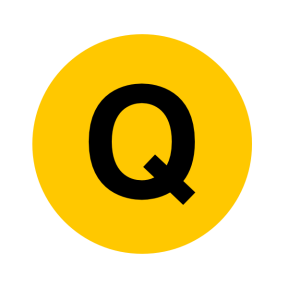 June 2017 2H Q11
Algebraic Fractions
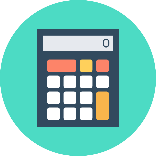 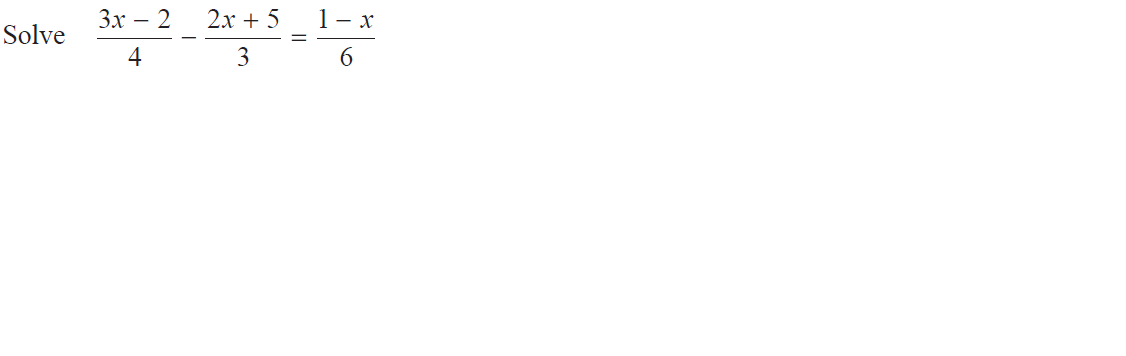 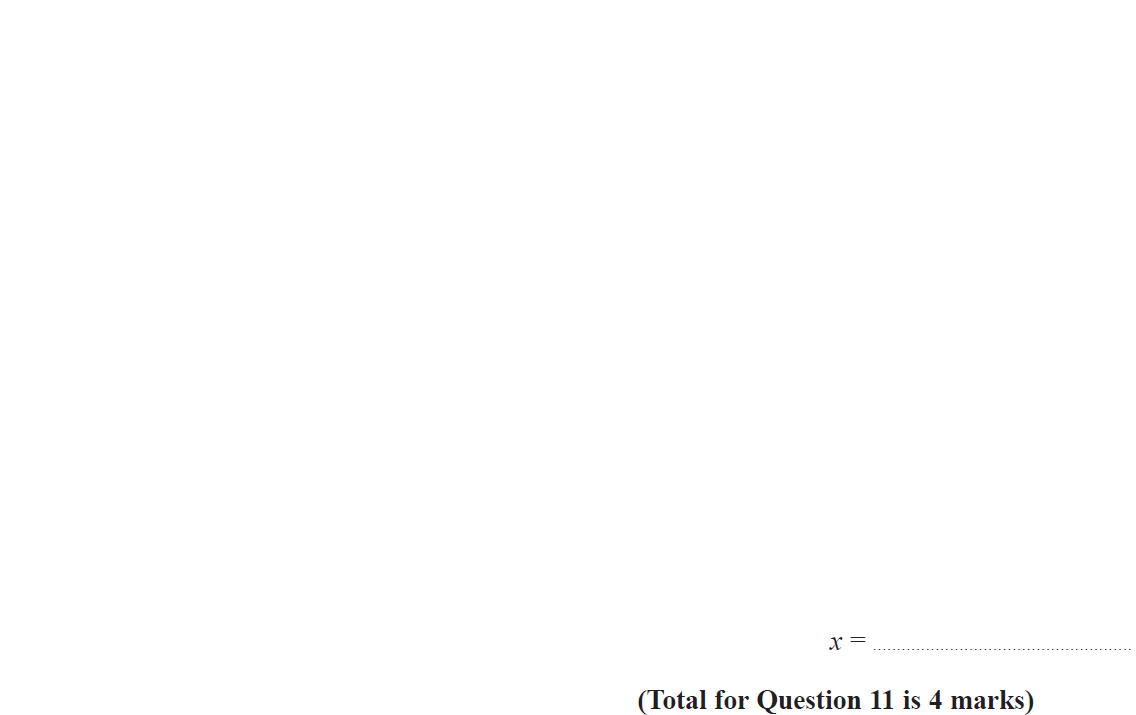 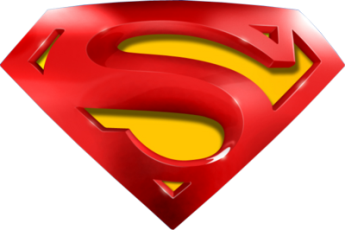 June 2017 2H Q11
Algebraic Fractions
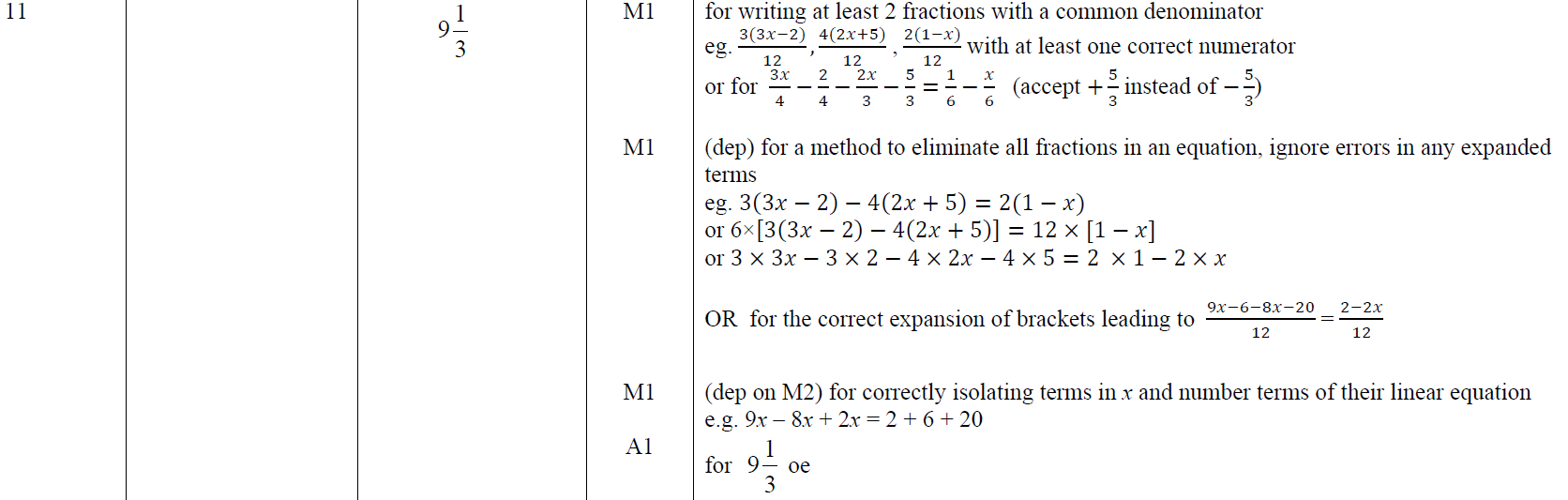 A
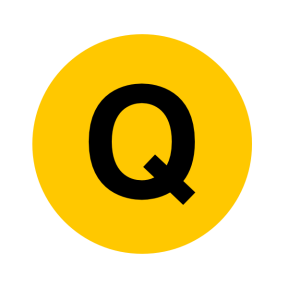 June 2017 2H Q19
Algebraic Fractions
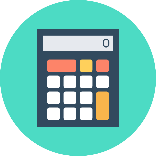 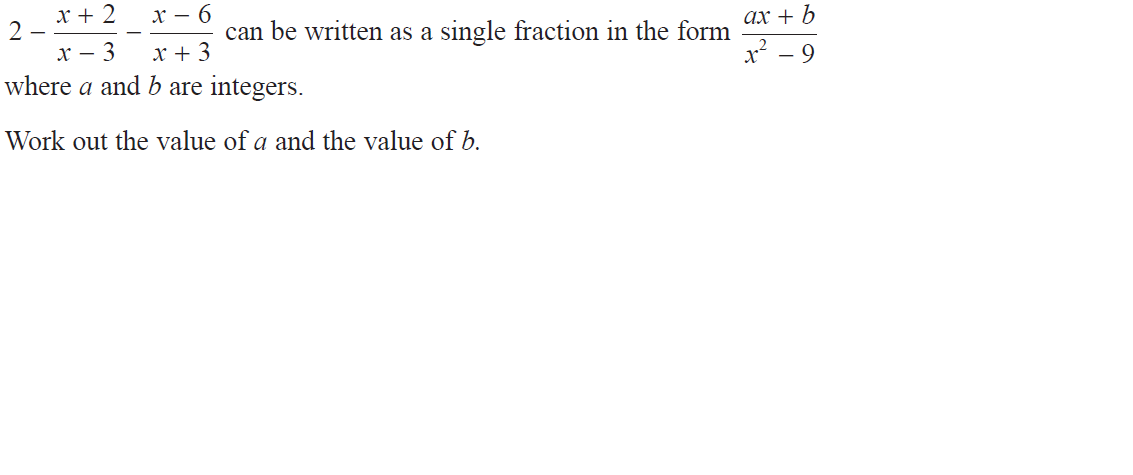 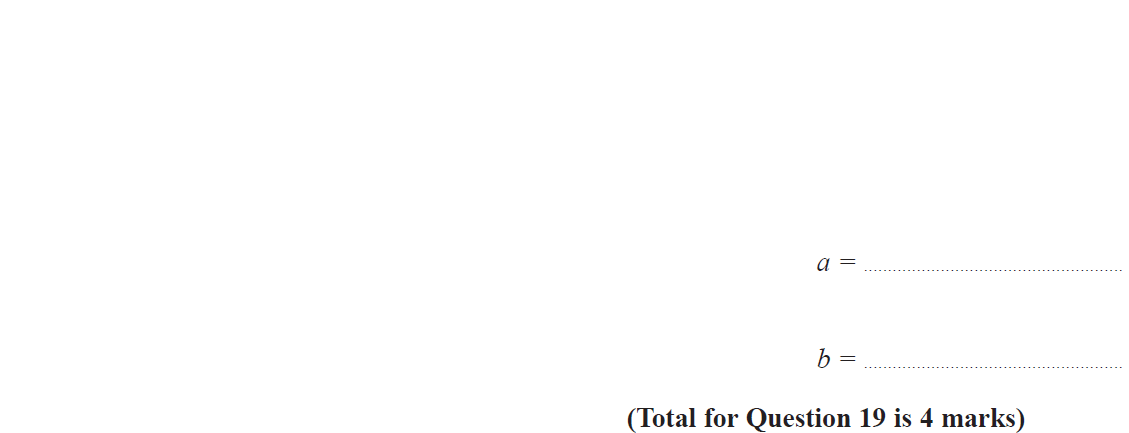 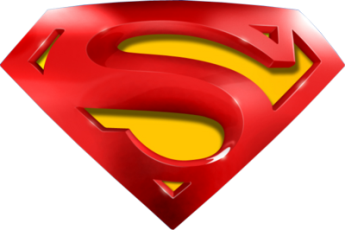 June 2017 2H Q19
Algebraic Fractions
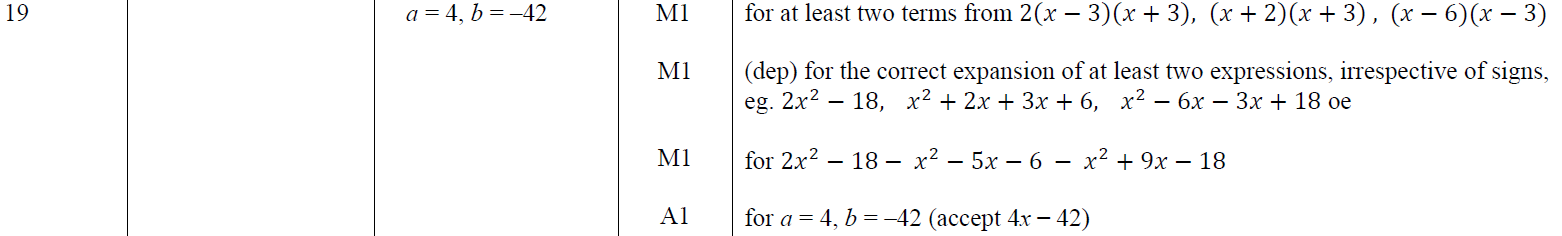 A
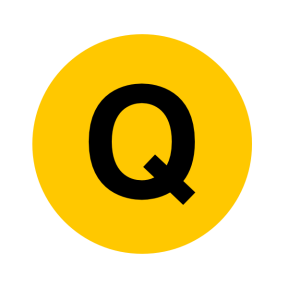 June 2017 3H Q14
Algebraic Fractions
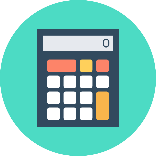 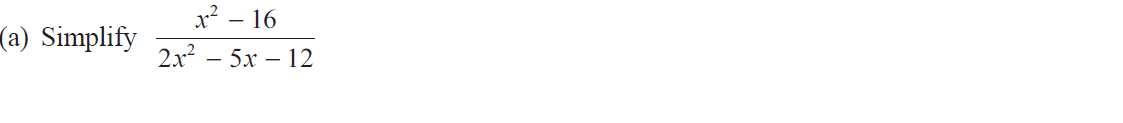 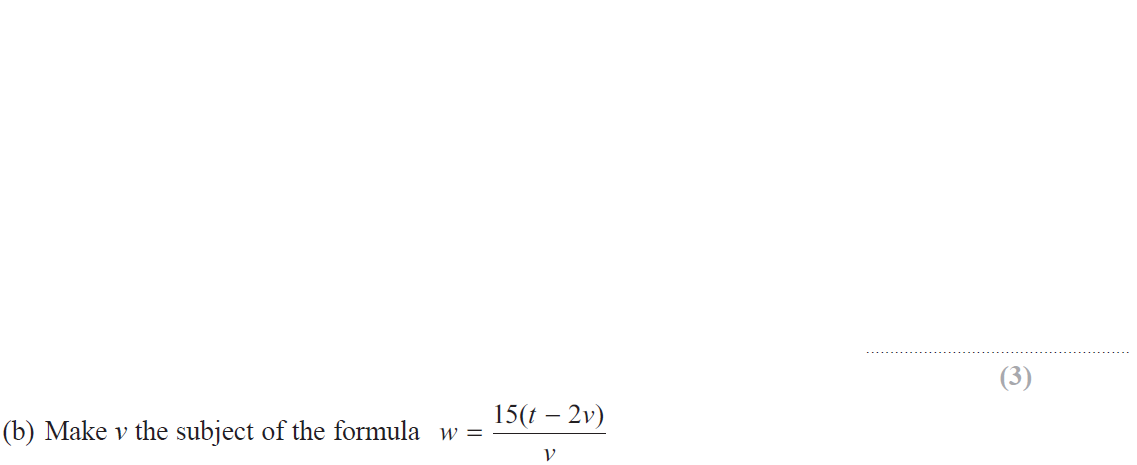 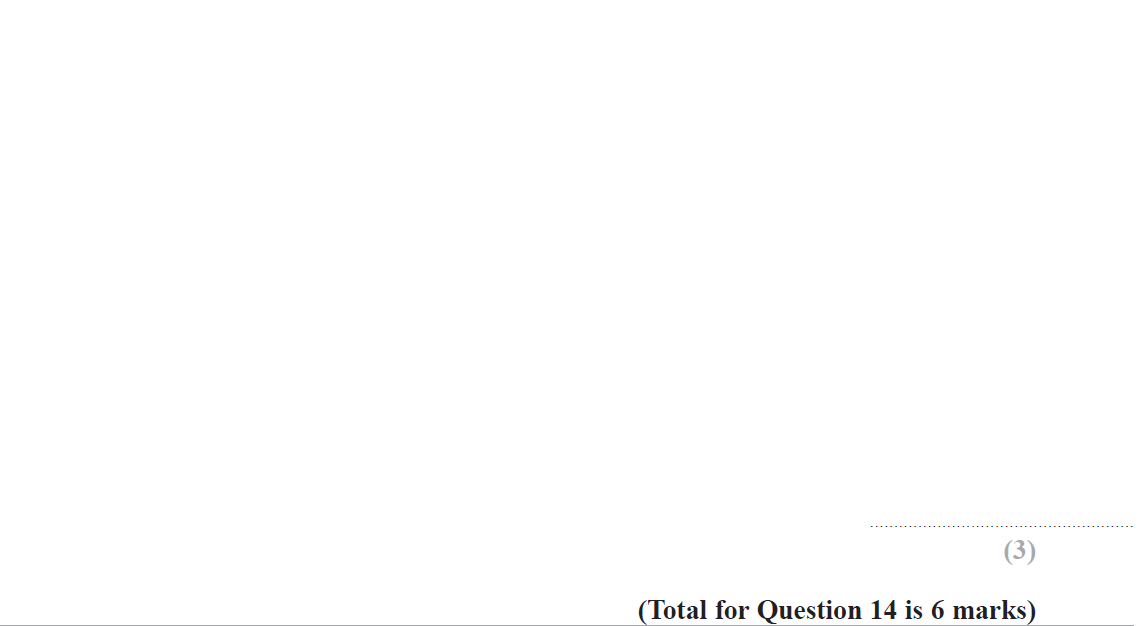 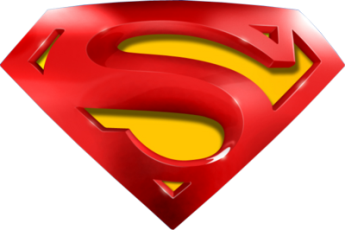 June 2017 3H Q14
Algebraic Fractions
A
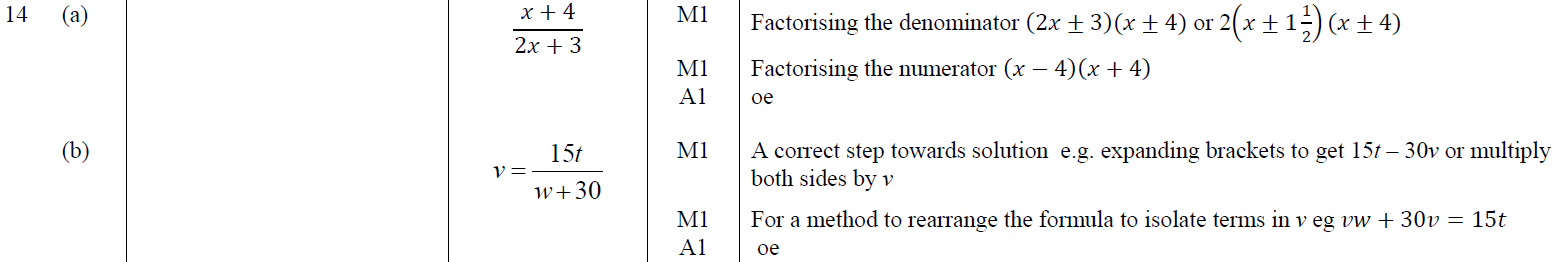 B
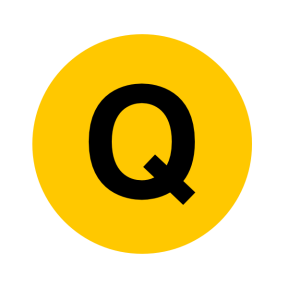 May 2018 1H Q17
Algebraic Fractions
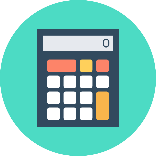 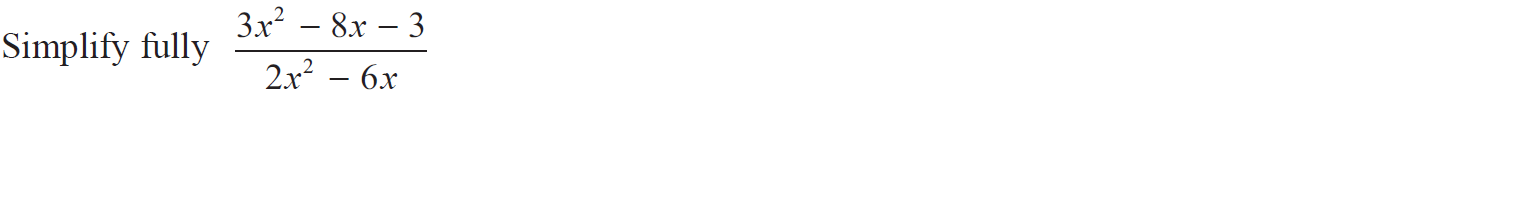 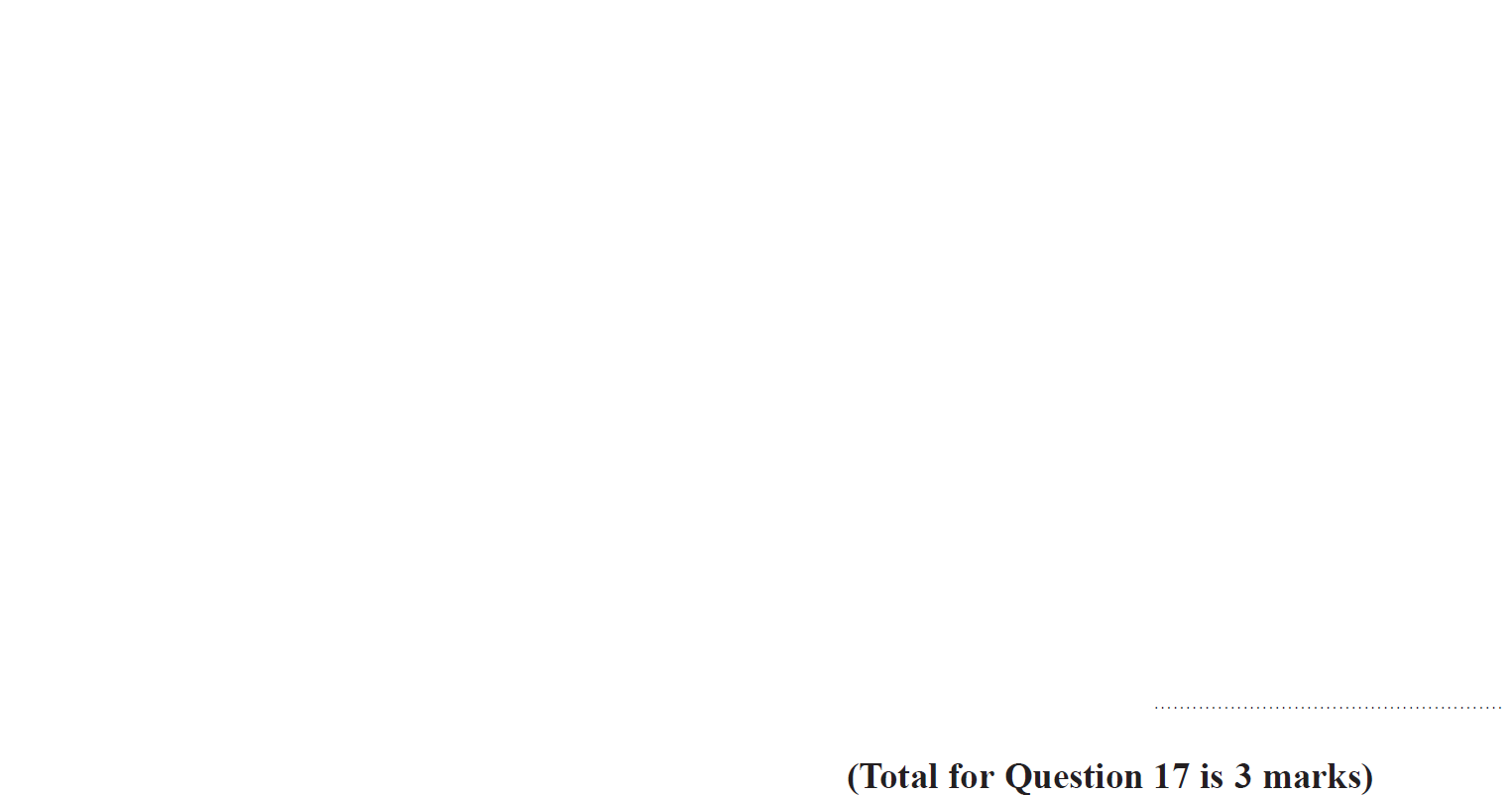 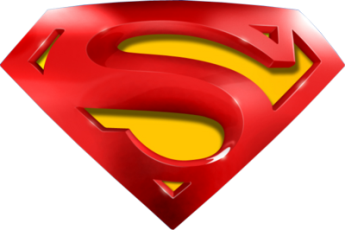 May 2018 1H Q17
Algebraic Fractions
A
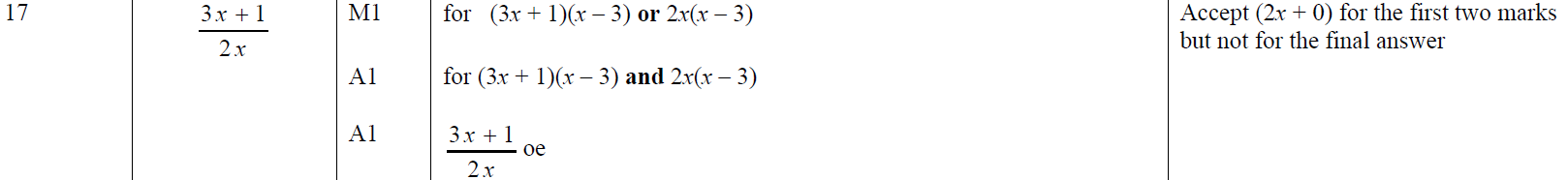 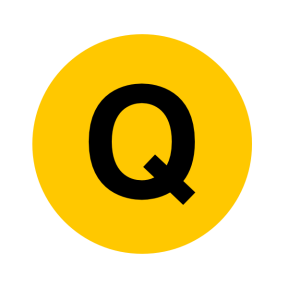 Nov 2018 1H Q10
Algebraic Fractions
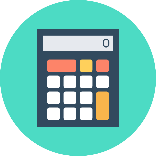 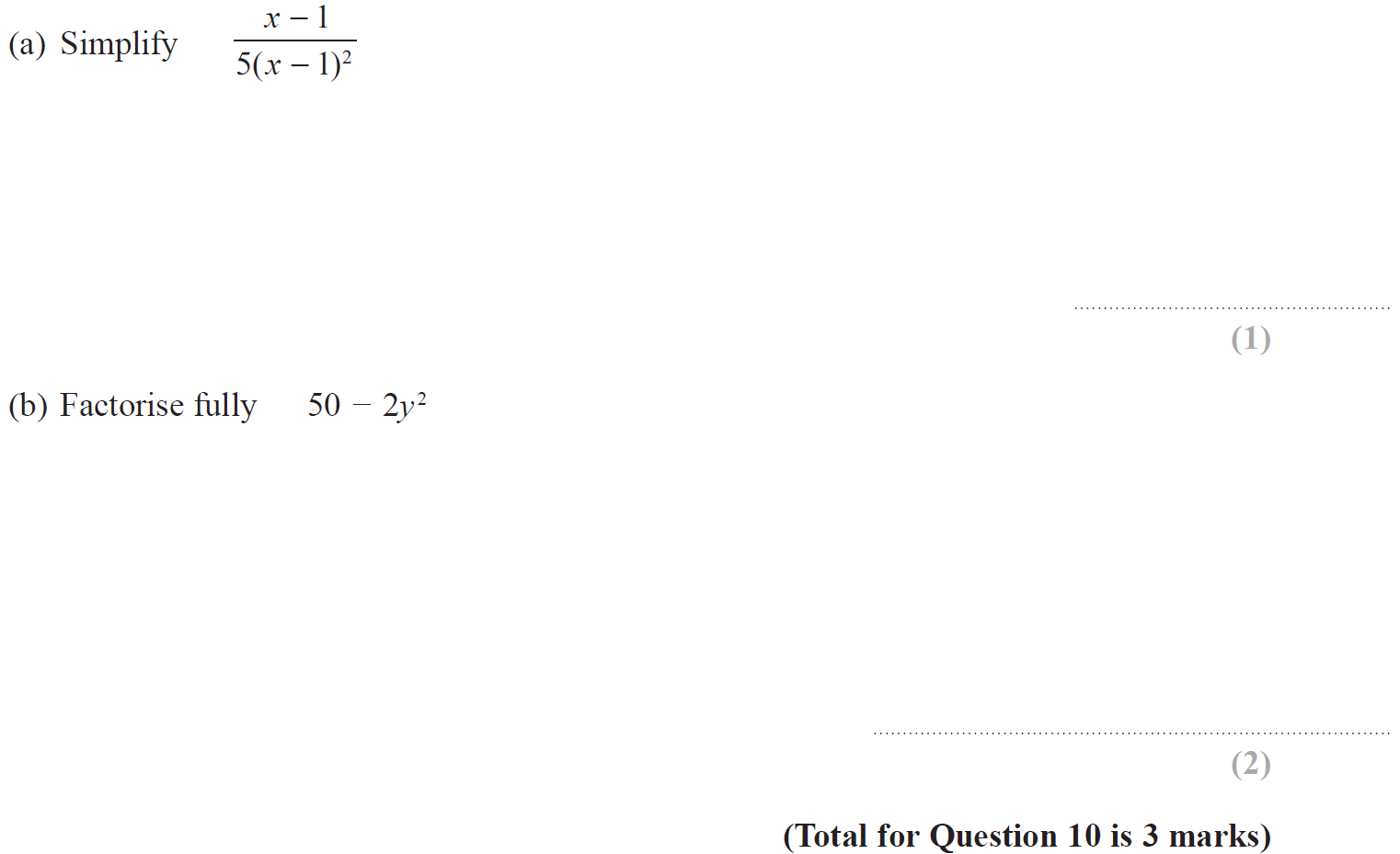 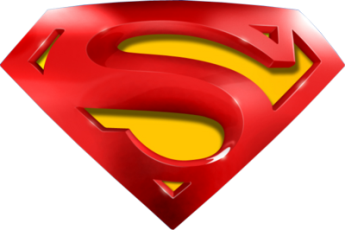 Nov 2018 1H Q10
Algebraic Fractions
A
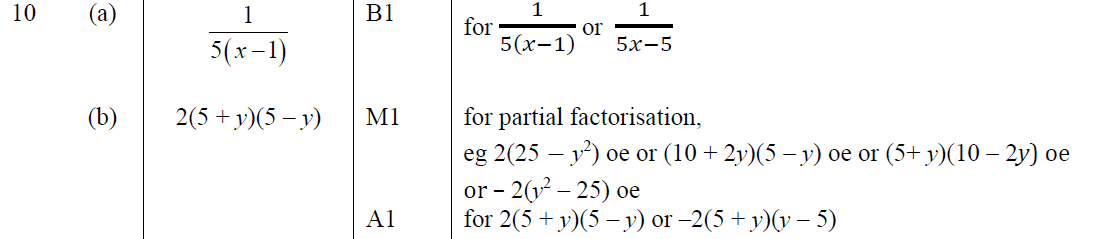 B
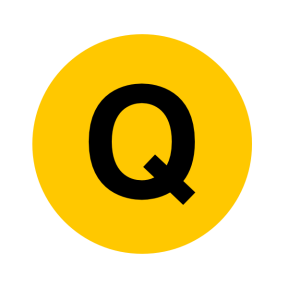 Nov 2018 2H Q12
Algebraic Fractions
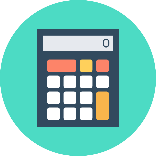 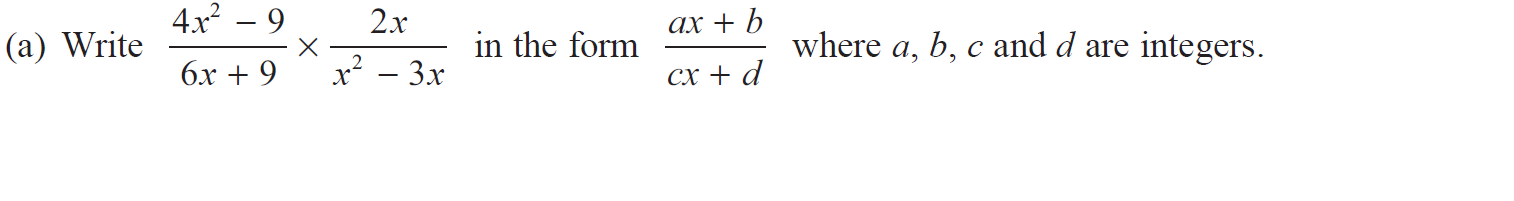 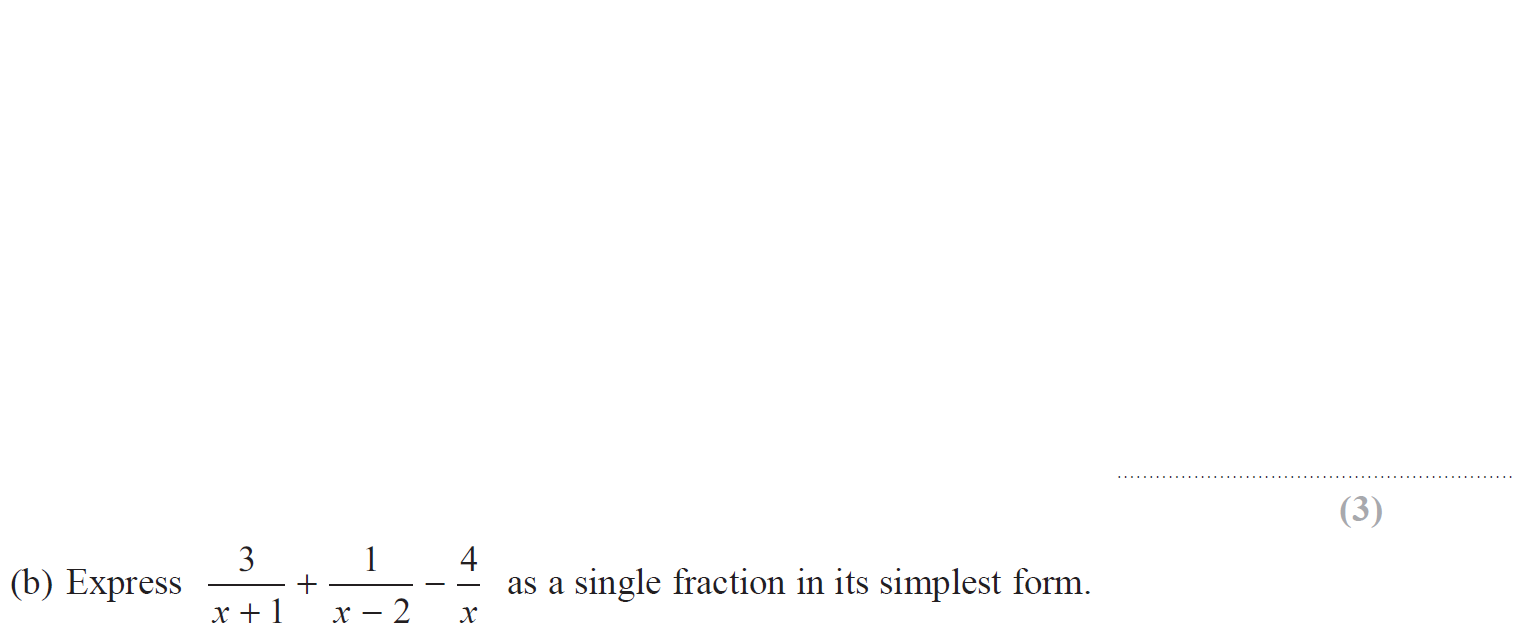 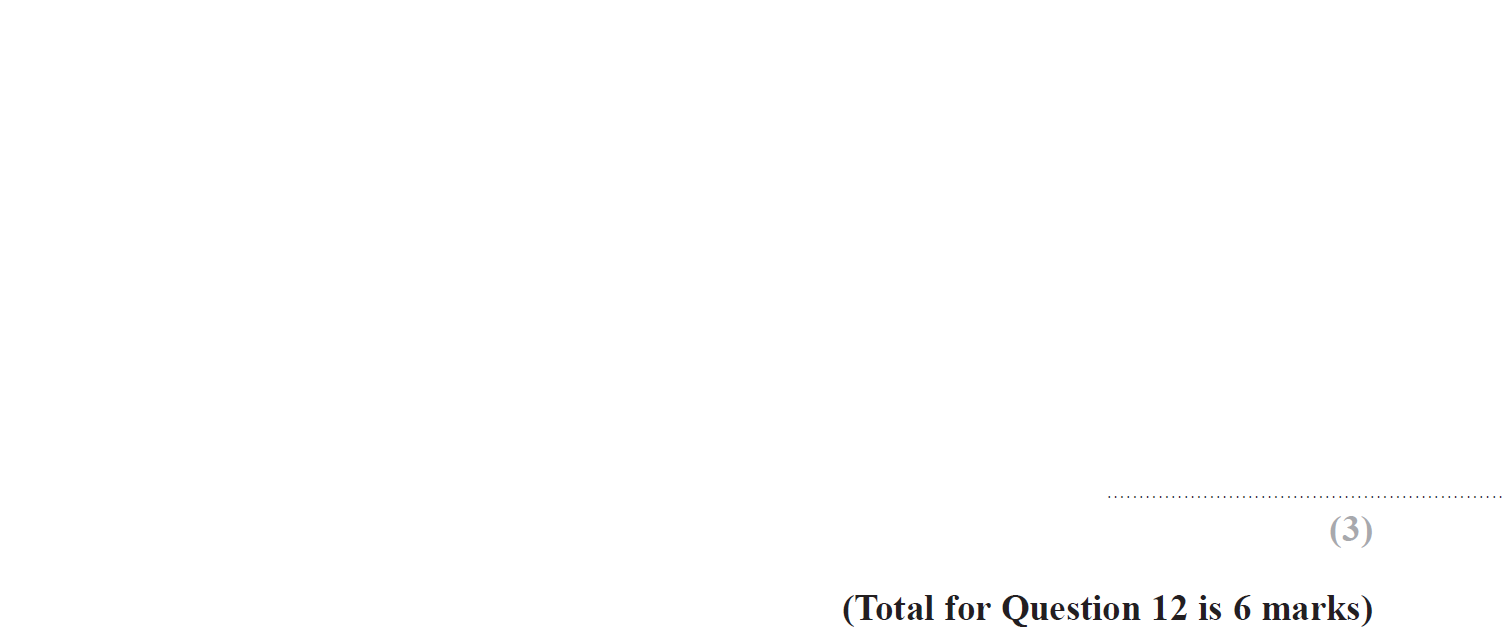 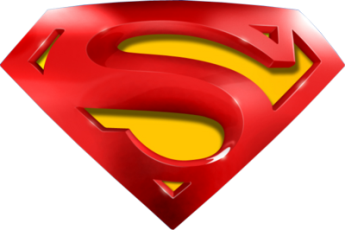 Nov 2018 2H Q12
Algebraic Fractions
A
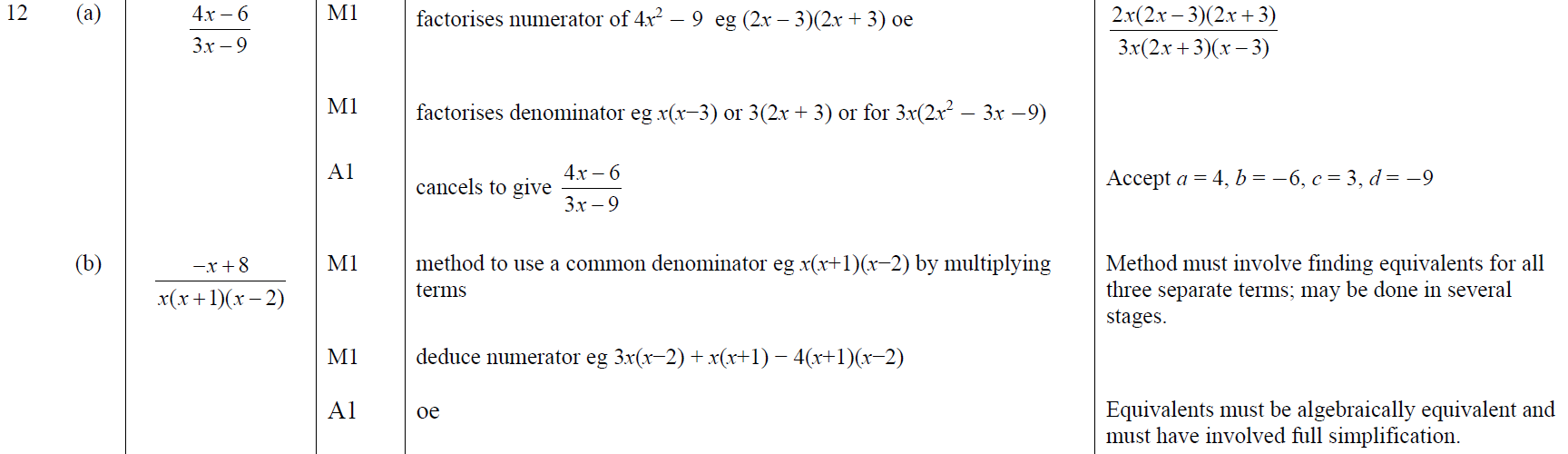 B
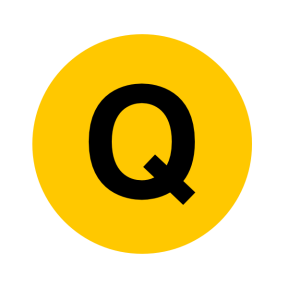 May 2019 1H Q17
Algebraic Fractions
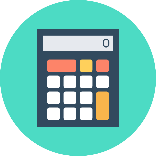 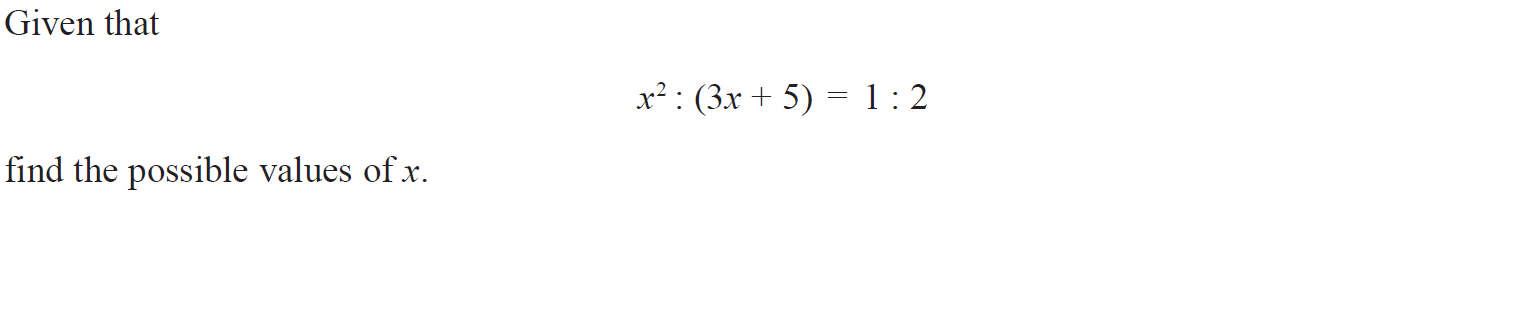 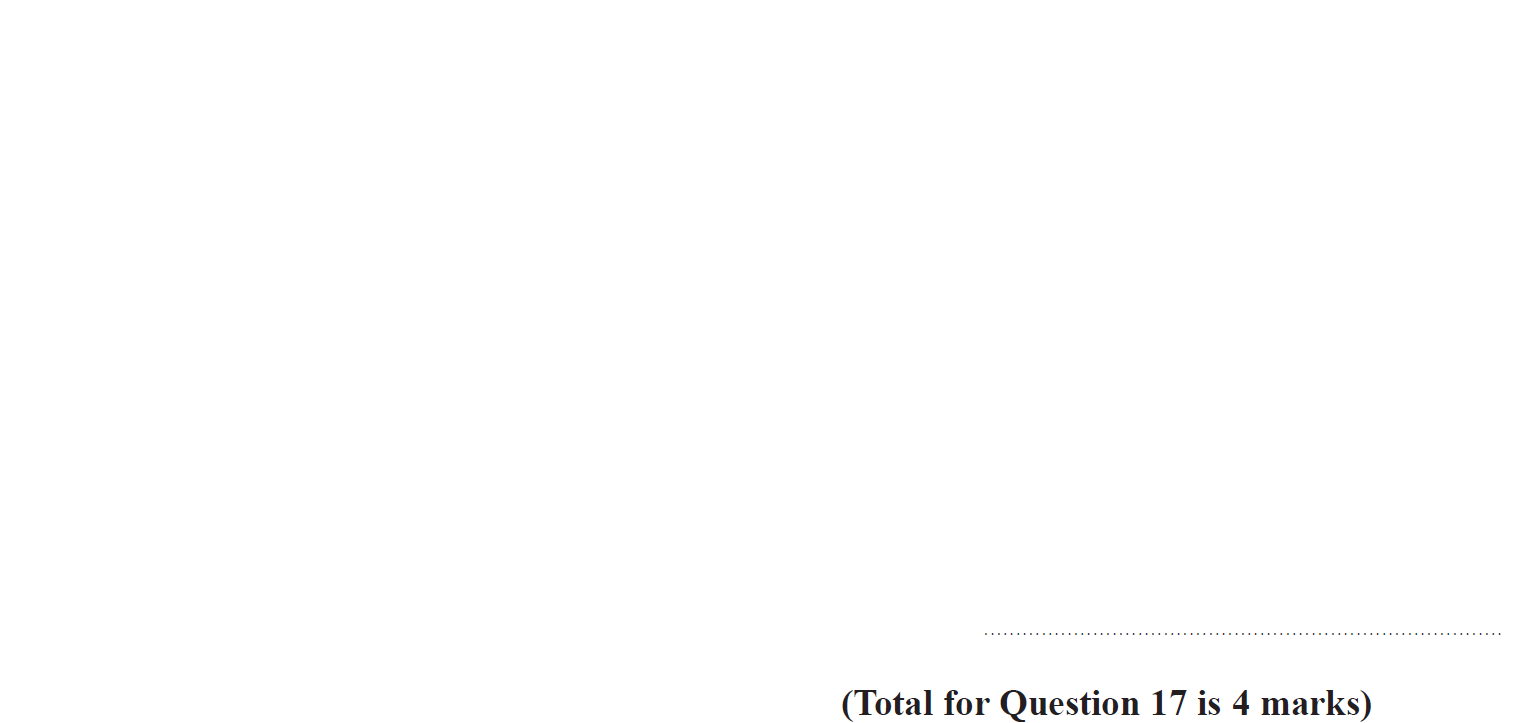 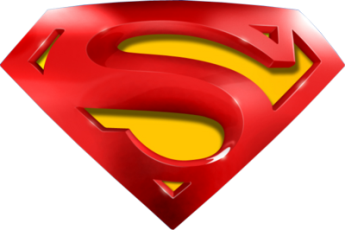 May 2019 1H Q17
Algebraic Fractions
A
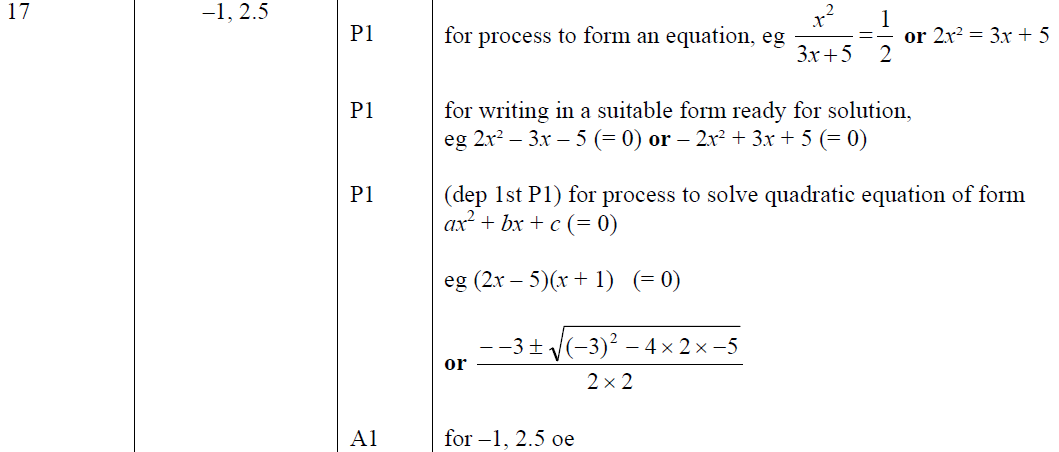 A SF
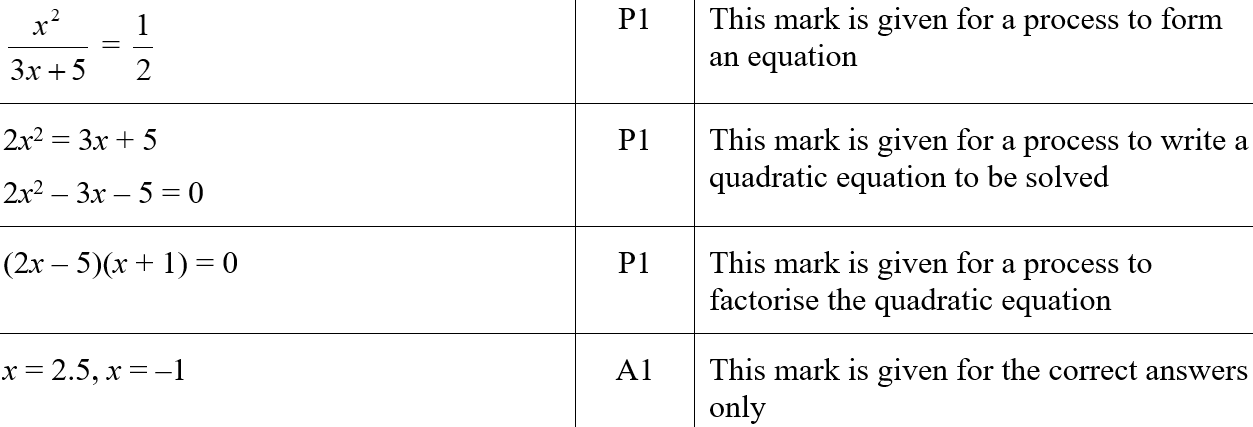 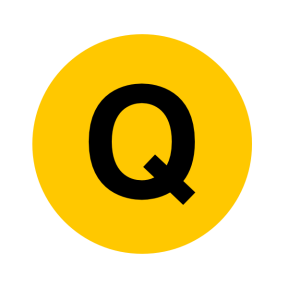 June 2019 2H Q13
Algebraic Fractions
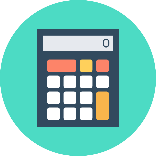 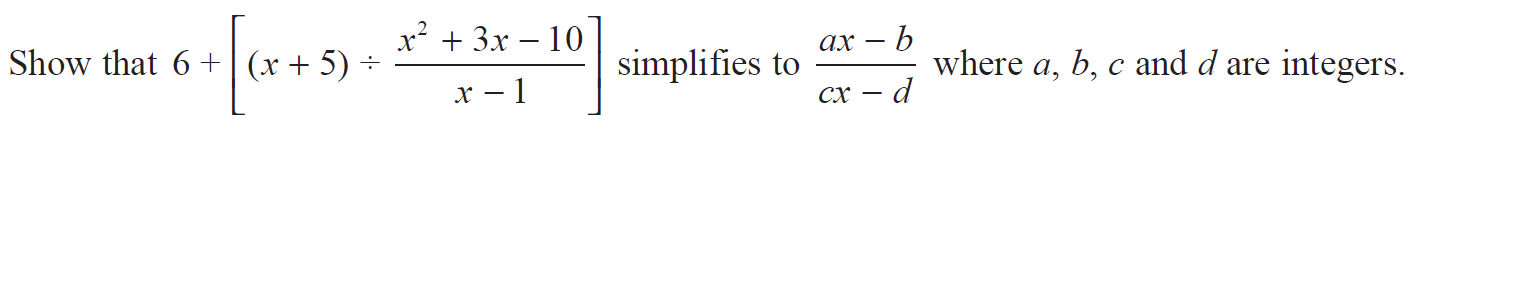 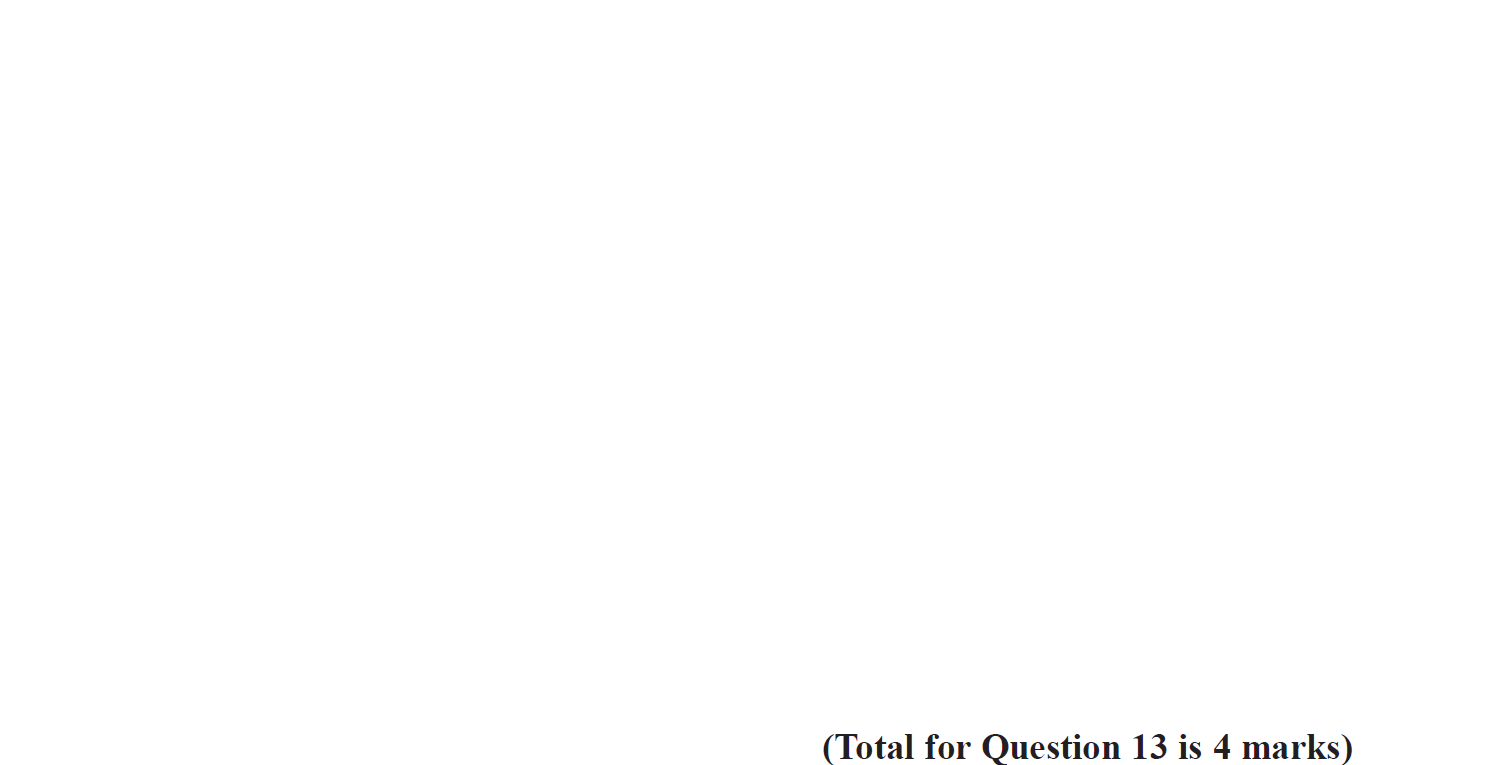 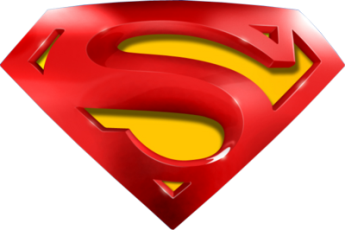 June 2019 2H Q13
Algebraic Fractions
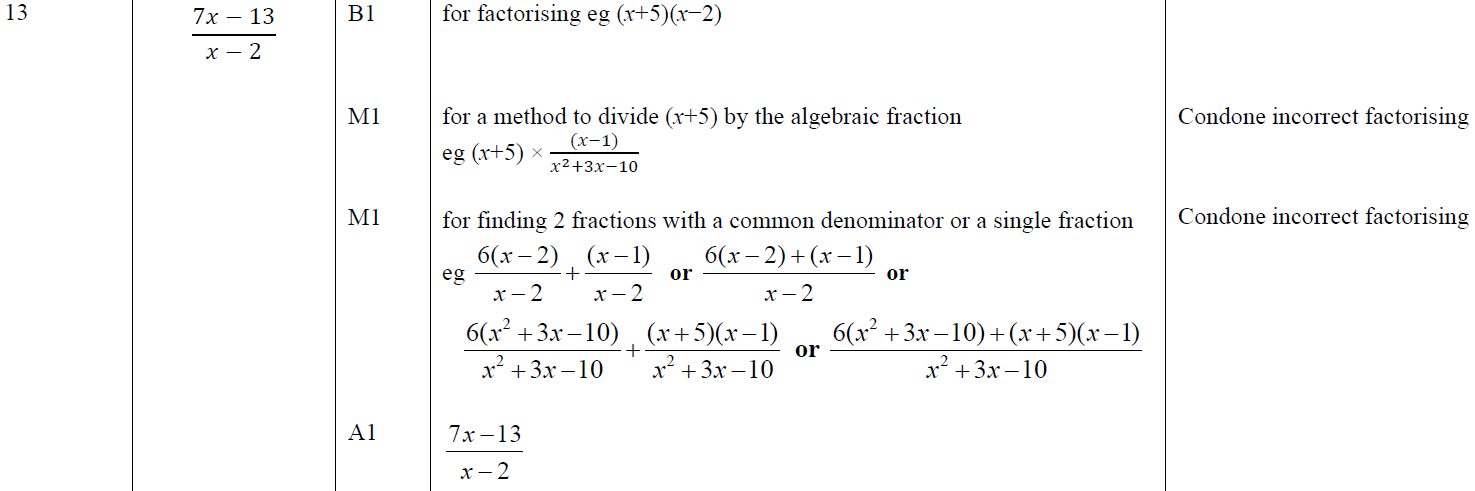 A
A SF
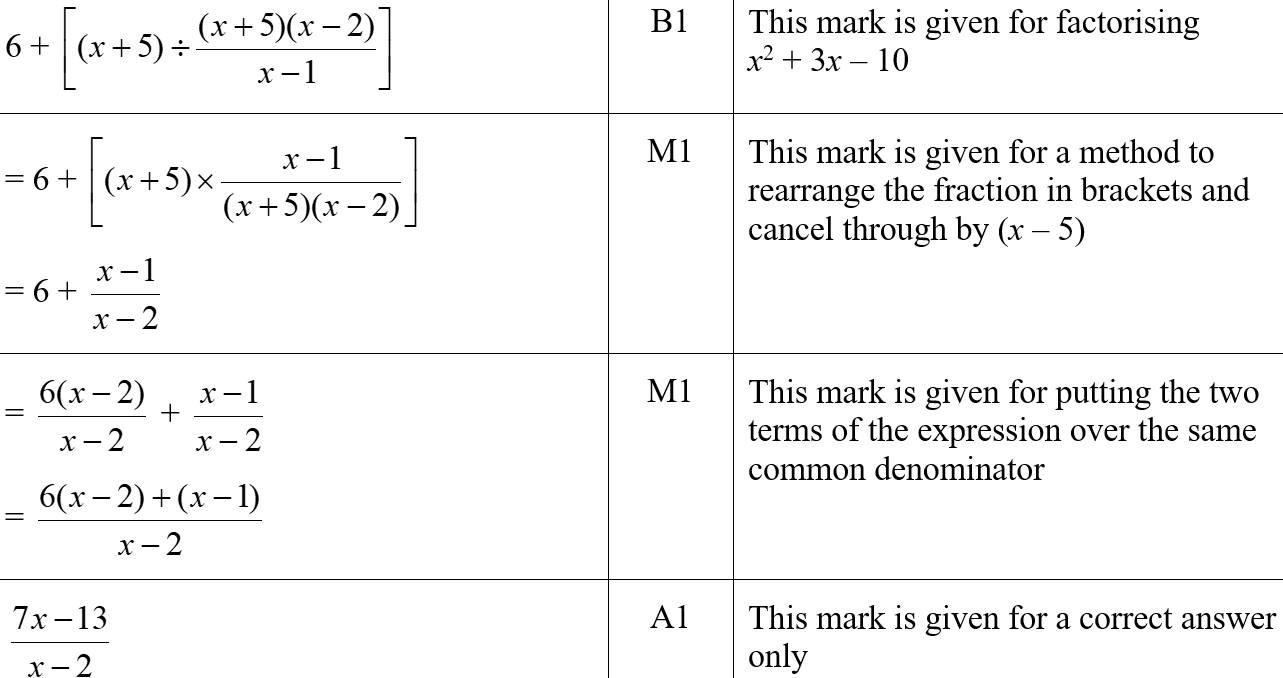 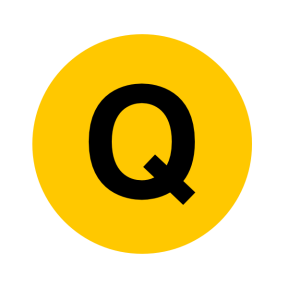